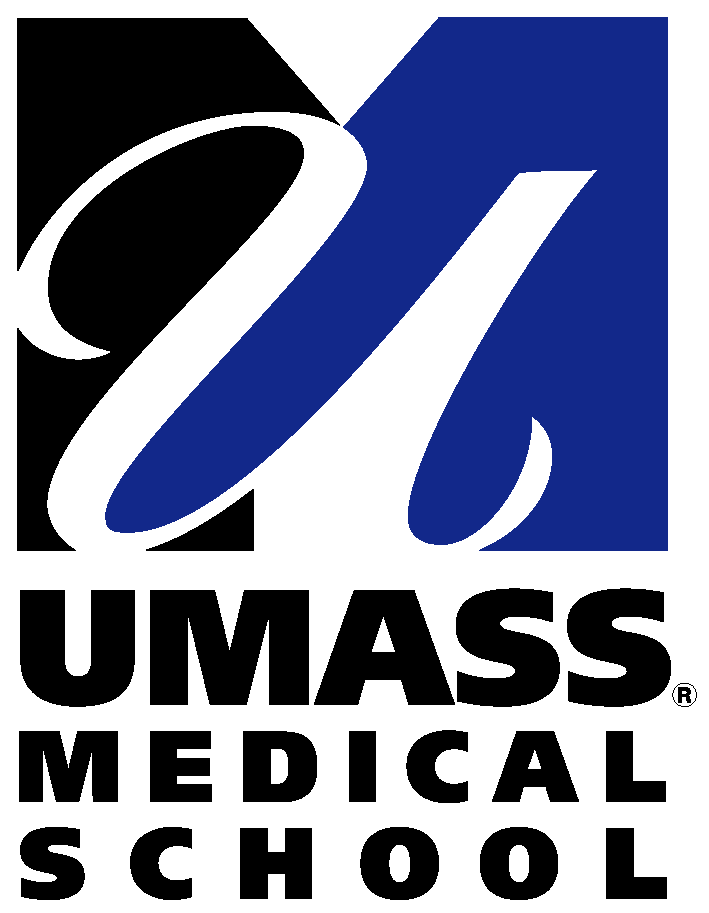 Overview of the Registry of cREs
& SCREEN

Jill Moore, Michael Purcaro, Henry Pratt, and Zhiping Weng
University of Massachusetts Medical School

June 16, 2017
‹#›
Creating the Registry of cREs
Defining representative DNase hypersensitivity sites (rDHSs)
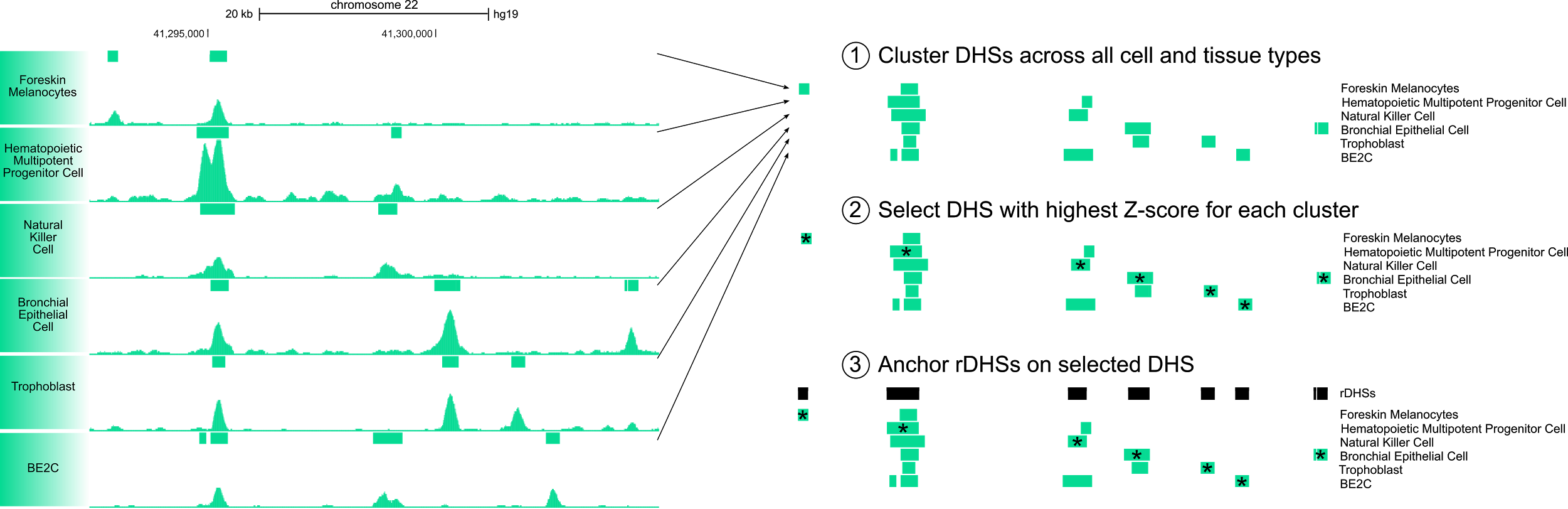 Human: 2,115,300 rDHSs				Mouse: 1,036,226 rDHSs
For this analysis, we adapted the DNase master peak script by Bob Thurman in John Stam's lab
Creating the Registry of cREs
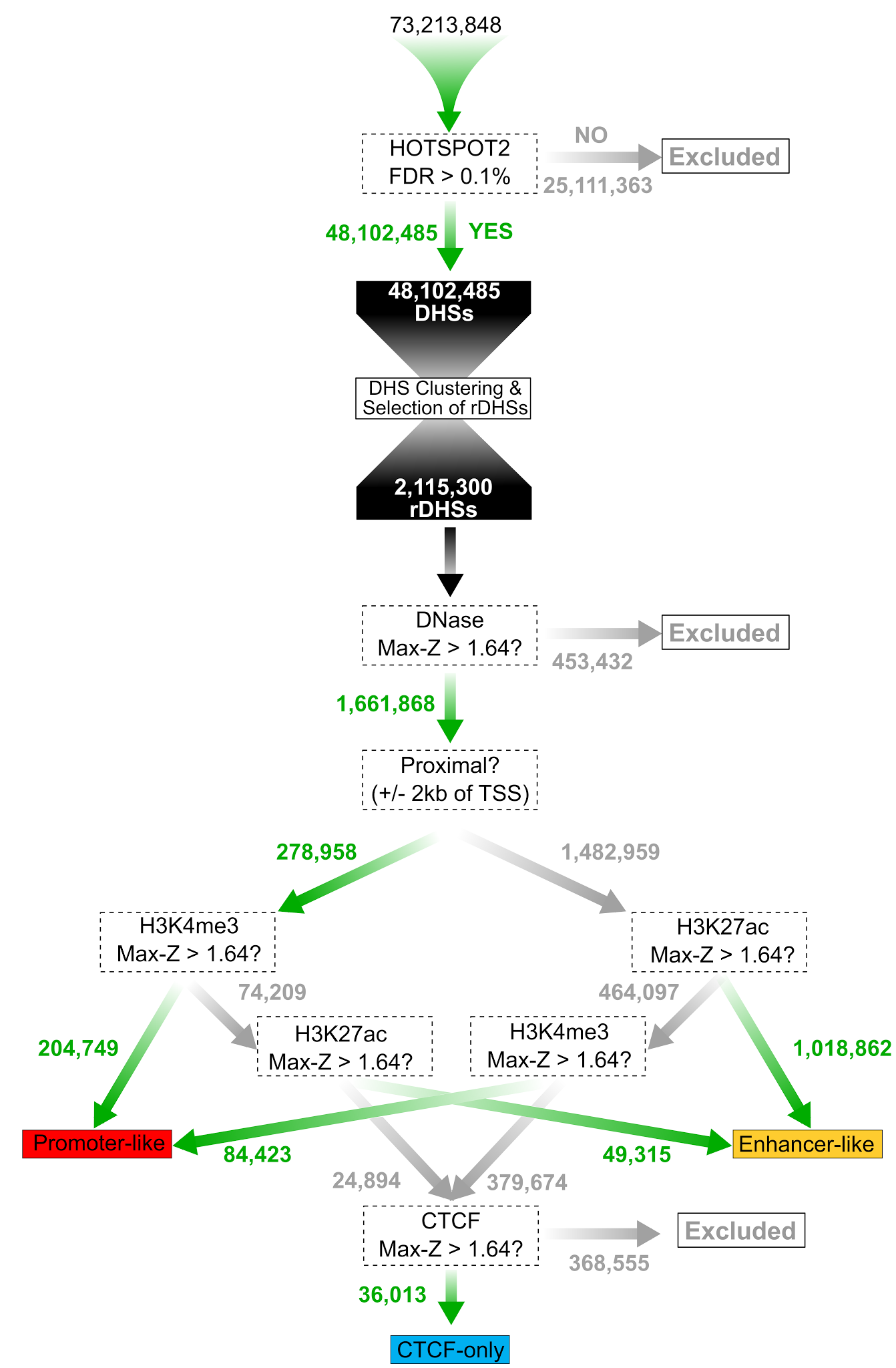 Defining representative DNase hypersensitivity sites (rDHSs)

Filter & classify rDHSs using DNase, H3K4me3, H3K27ac, and CTCF signals
Human: 1,310,152 cREs			Mouse: 431,202 cREs
Genomic Coverage of cREs
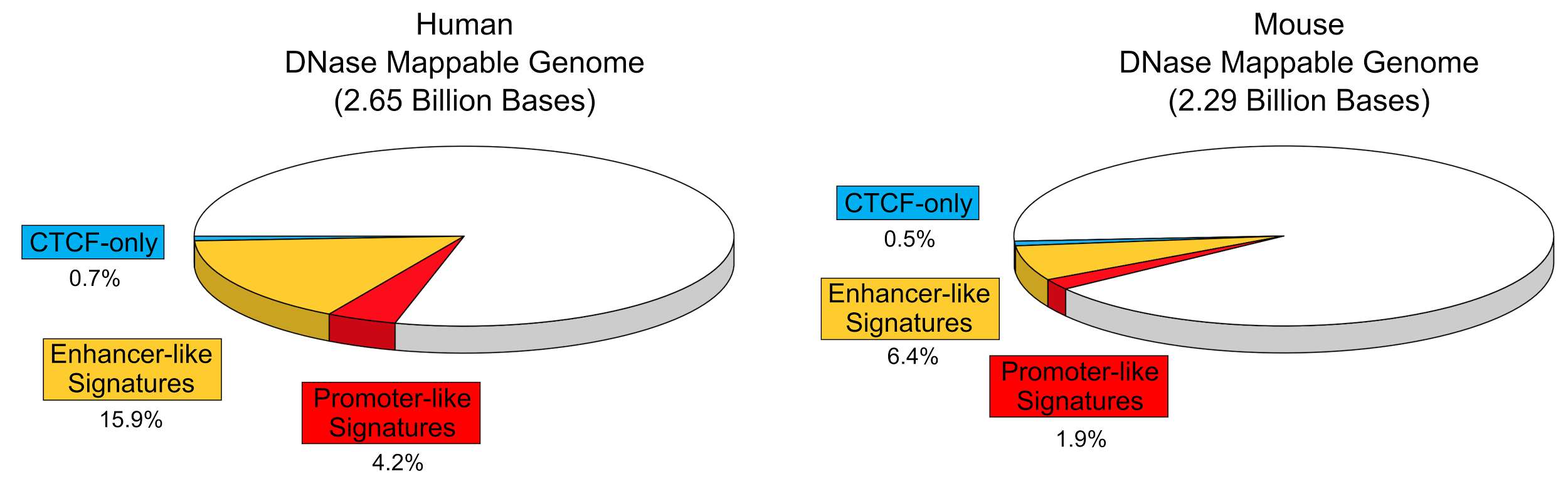 Cell Type Specific Classification: Two Models
9 States
5 Groups
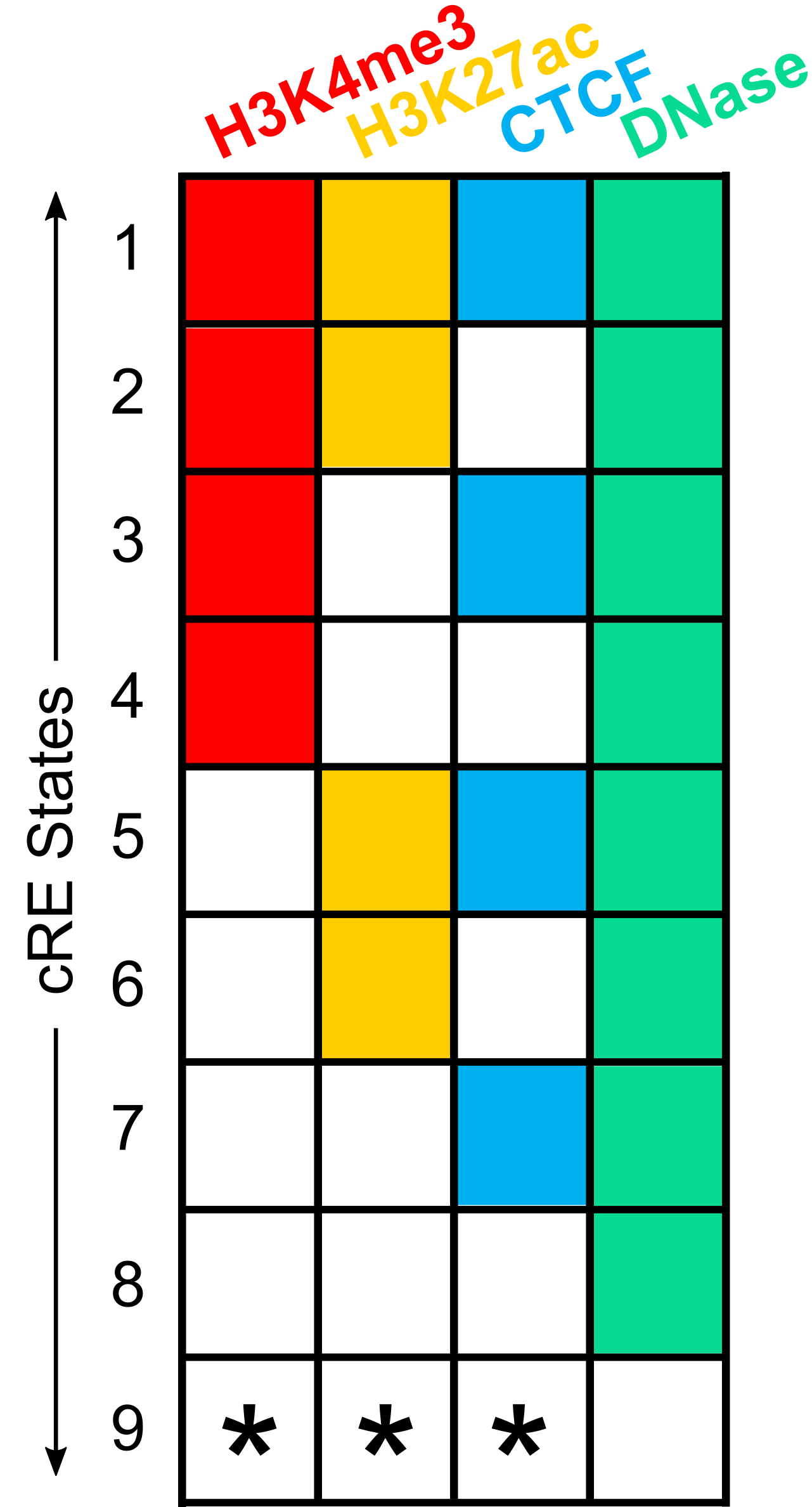 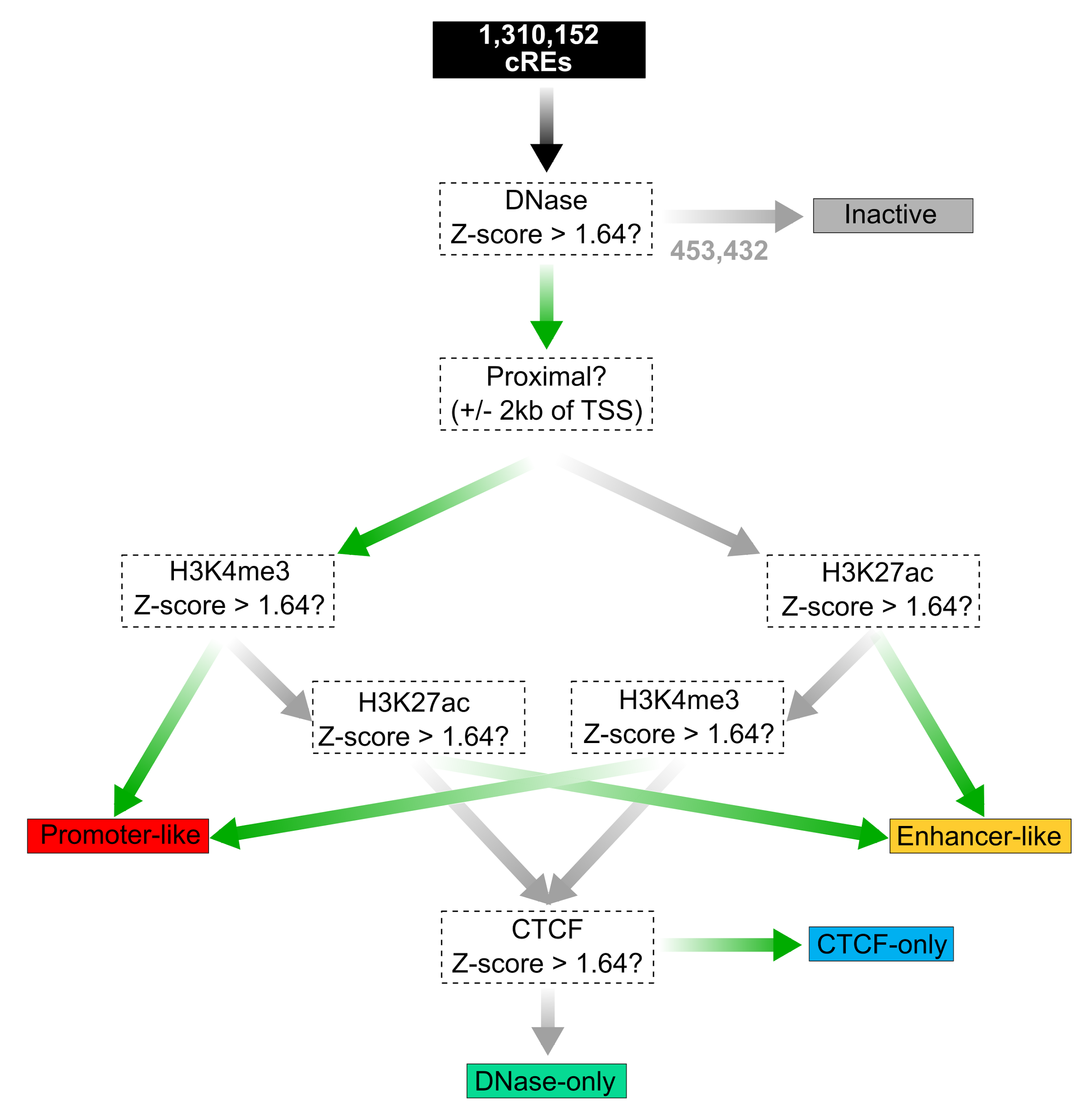 For each cell type, we classify cREs with DNase Z-score < 1.64 as inactive (if DNase is available)

The remaining cREs fall into 8 states based on if the Z-scores for H3K4me3, H3K27ac, or CTCF are > 1.64

For example, a cRE with the grey-yellow-grey-green combination of colors would have H3K27ac & DNase Z-scores  > 1.64 and H3K4me3 & CTCF Z-scores ≤ 1.64
Cell Type Specific Classification: Relating Models
9 States
5 Groups
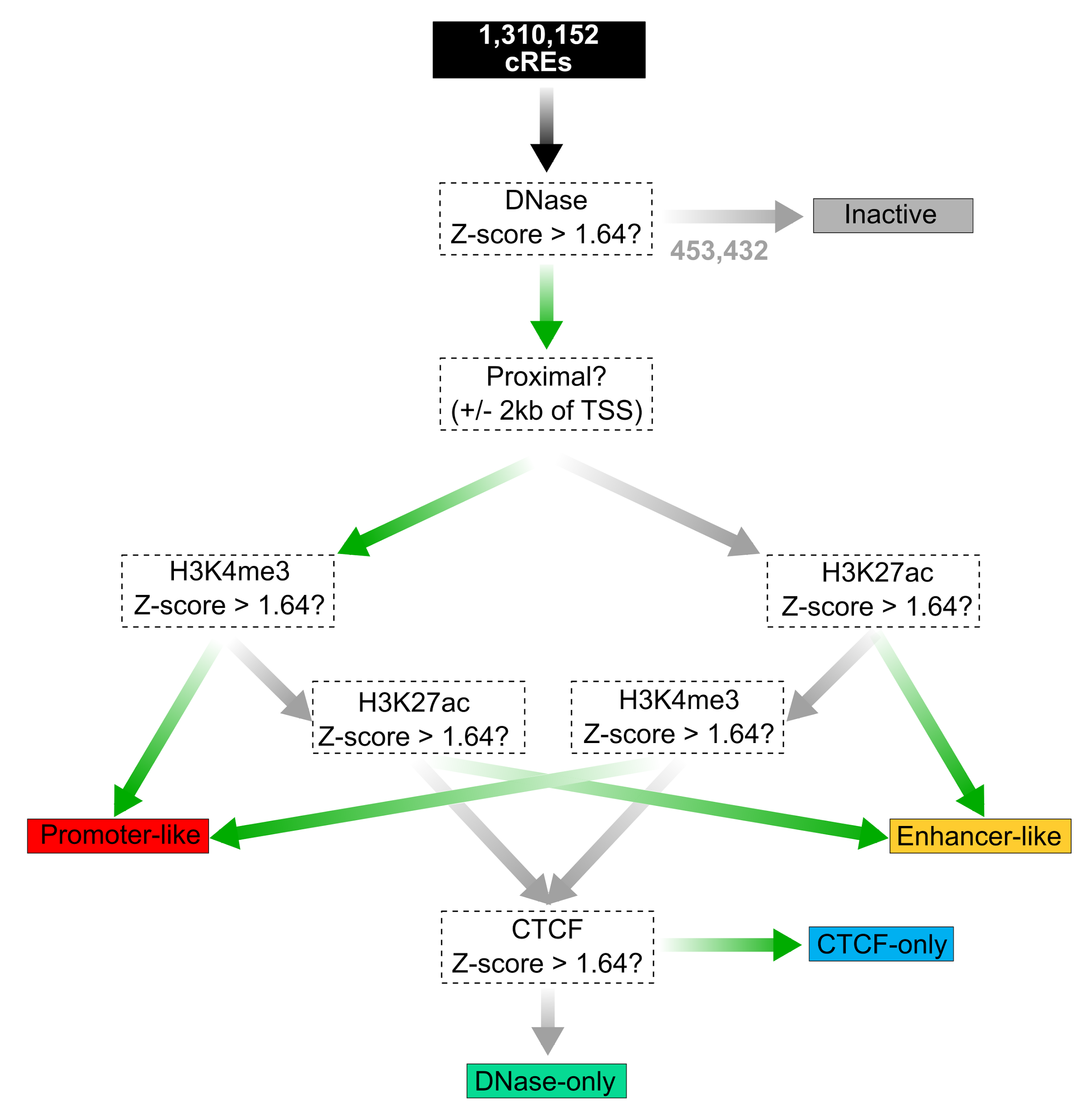 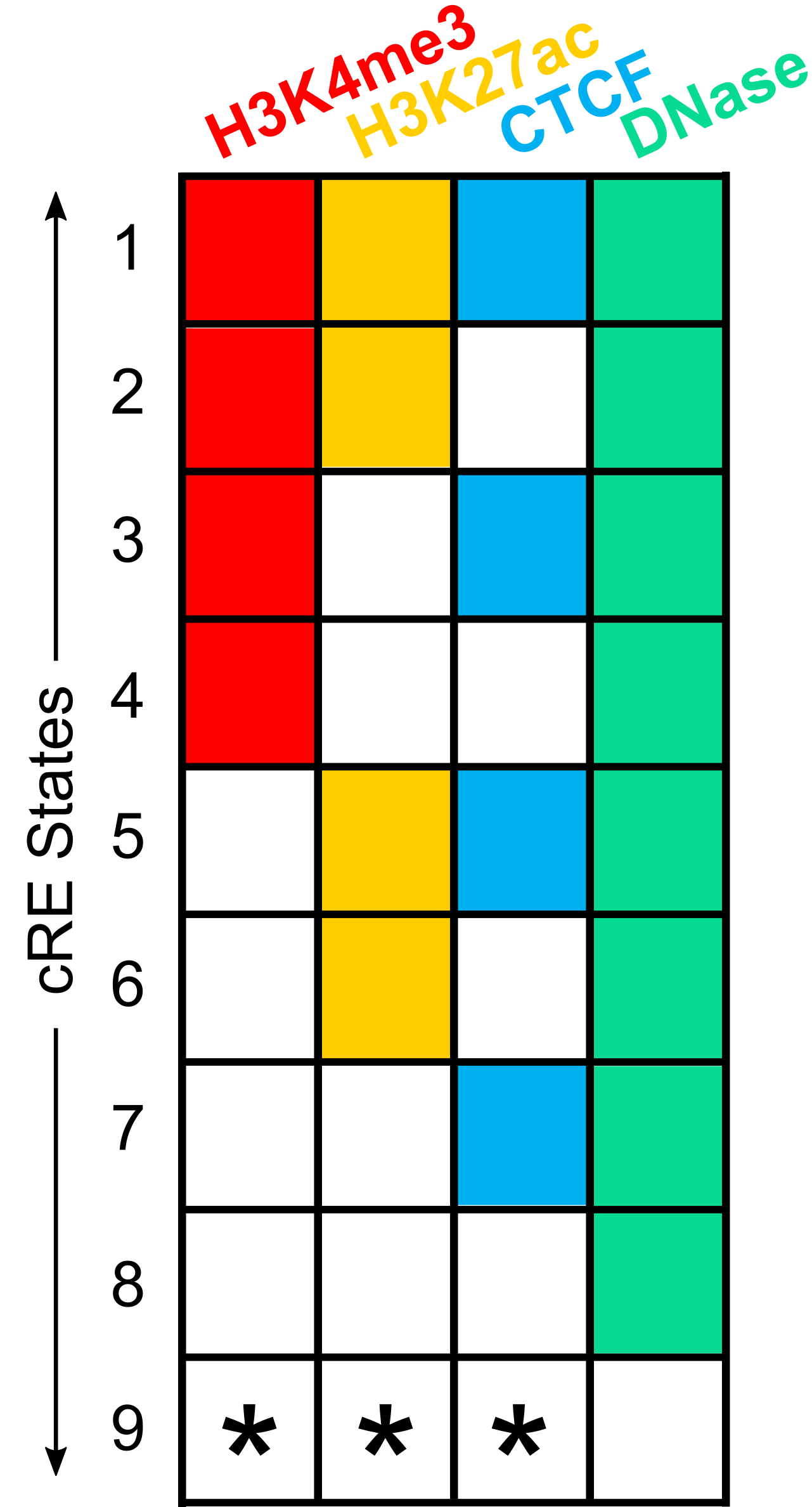 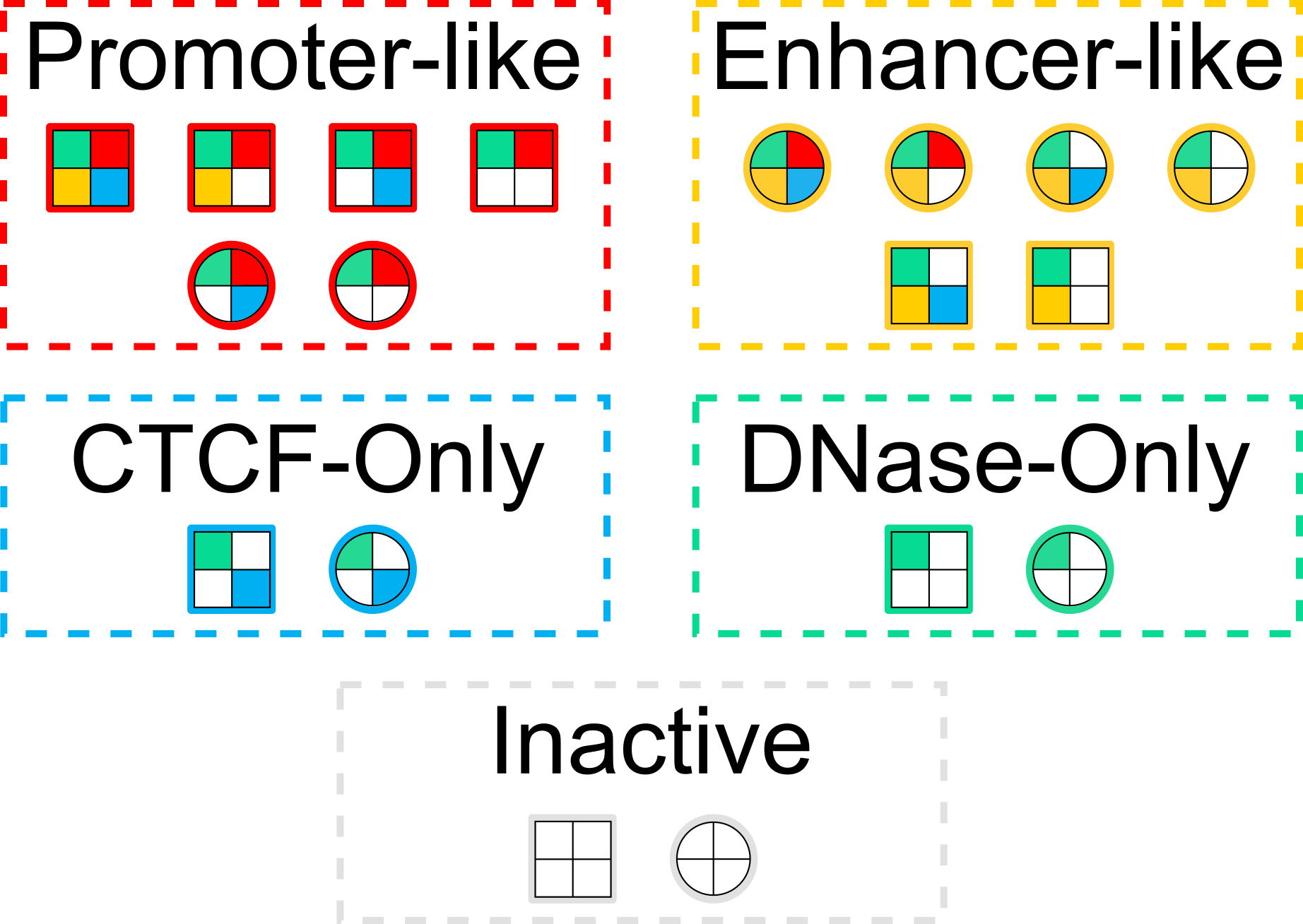 = Proximal
= Distal
Cell Type Specific Classification: Visualization
9 States
5 Groups
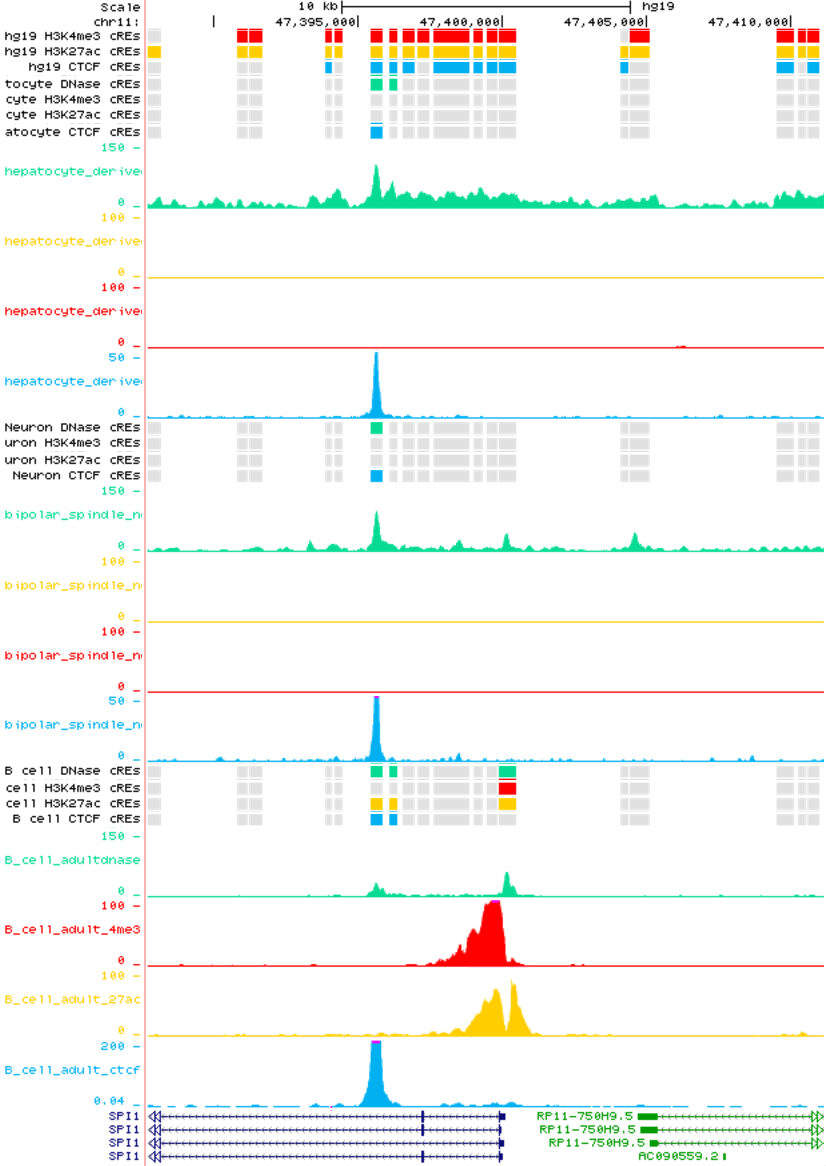 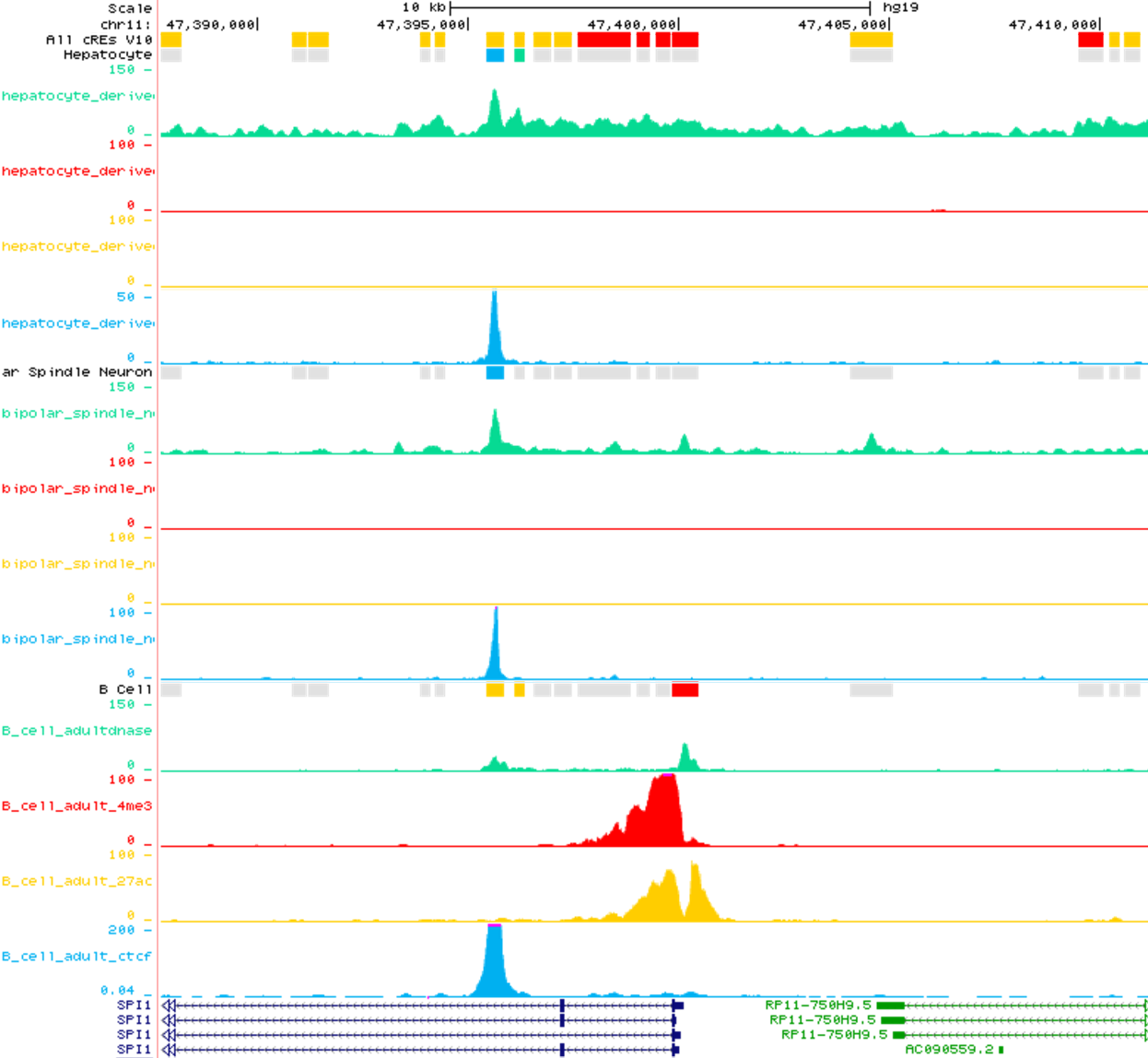 Hepatocyte
Hepatocyte
Bipolar Spindle Neuron
Bipolar Spindle Neuron
B Cell
B Cell
Link to browser:
chr11:47,387,721-47,411,156
Link to browser:
chr11:47,387,721-47,411,156
Additional Analysis Using cREs (From Manuscript)
Enrichment of cREs in complementary data (i.e. cREs with promoter-like signatures are enriched in POL2 signal)

Cell type clustering

Use Cases:
Correlation of expression & cRE activity in Limb at Ogn locus during development
Fine mapping multiple sclerosis variant and identifying a new potential target gene 
Fine mapping schizophrenia variants using orthologous human and mouse cREs
SCREEN overview (recap): three perspectives
cRE / locus-centric Search View
use facets to filter search results; click result for details
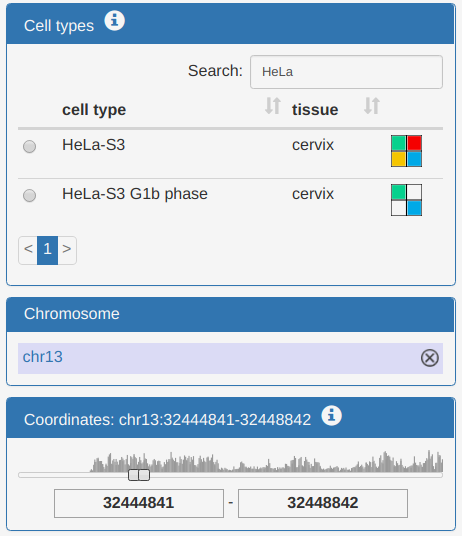 enter search keywords(genes, coordinates, SNPs…)
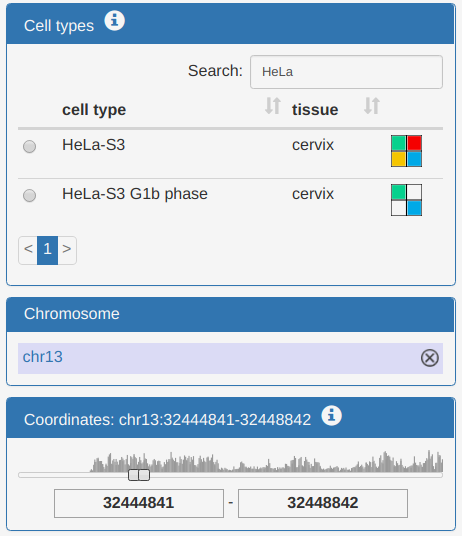 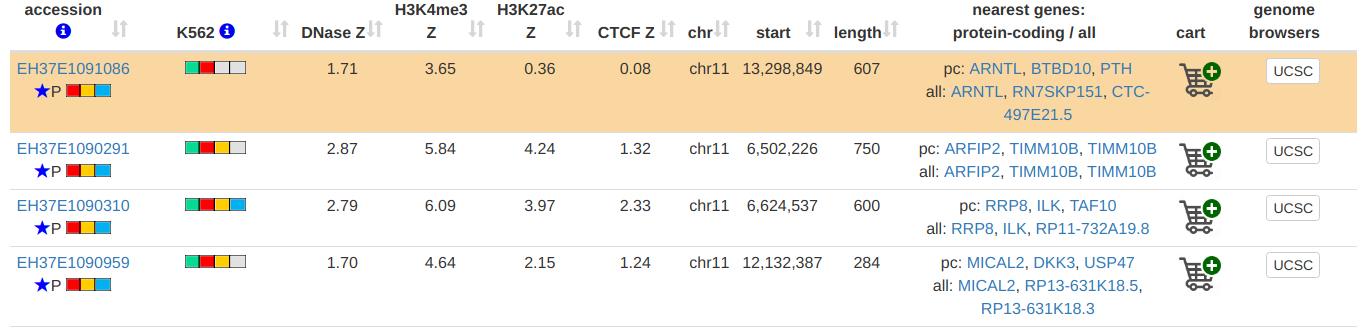 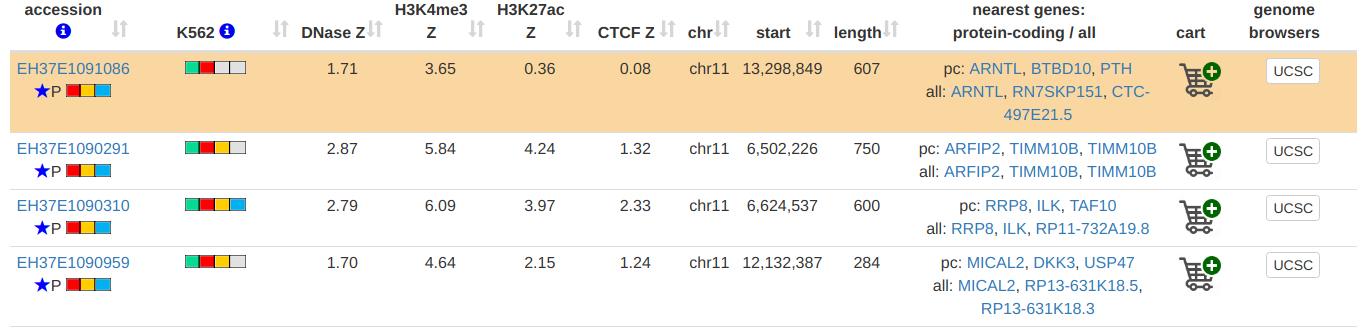 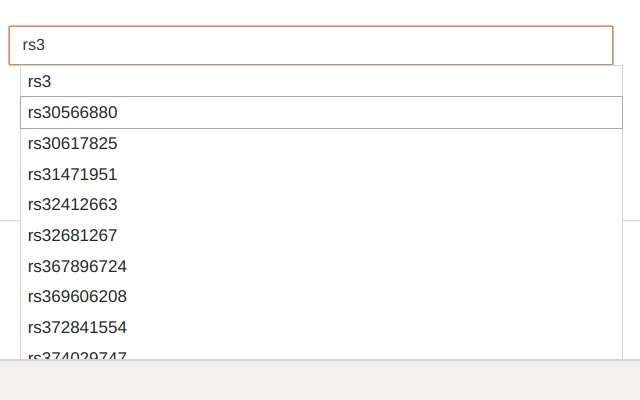 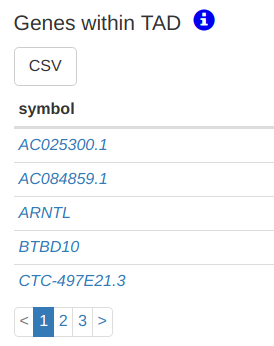 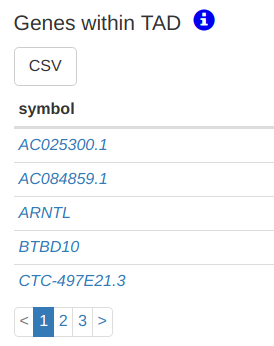 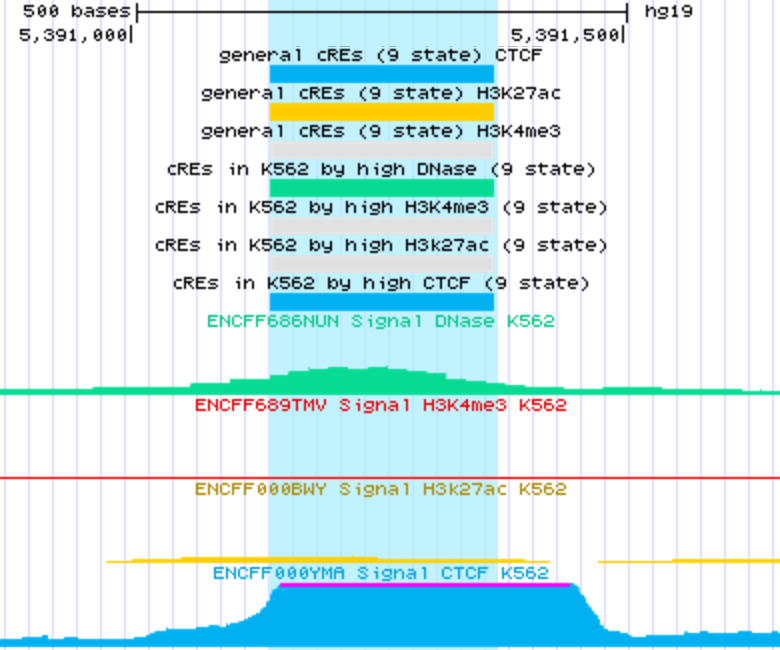 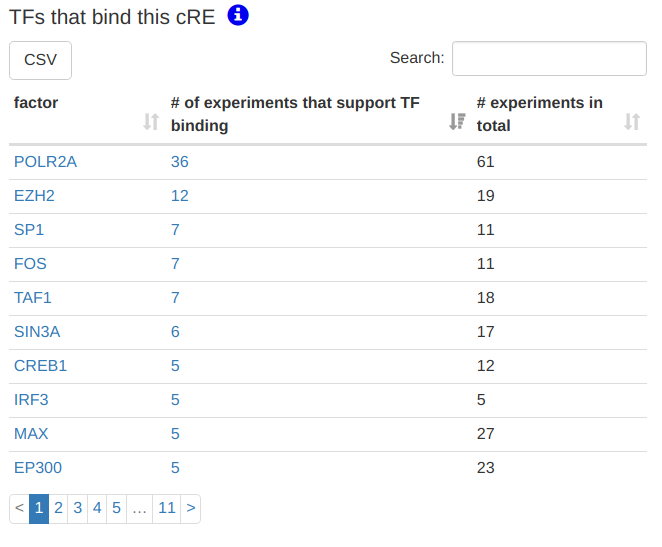 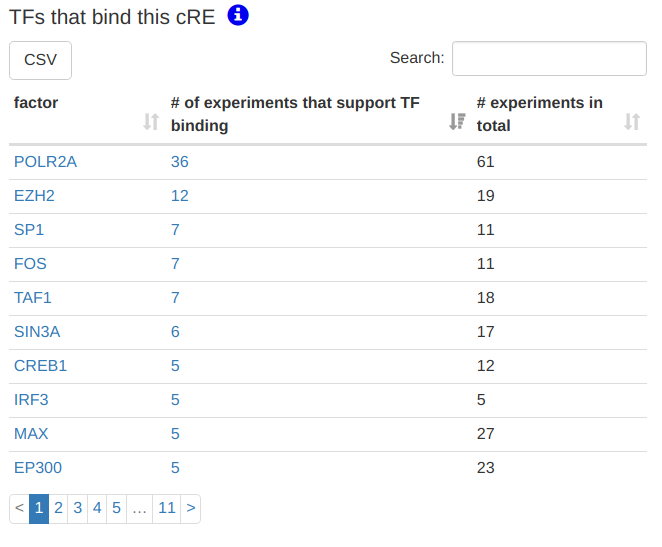 SCREEN overview (recap): three perspectives
a
b
Differential Expression: mouse onlyself-contained app
Gene-centric View
RNA-seq: human and mousegene expression app, cRE details
RAMPAGE: human onlycRE details
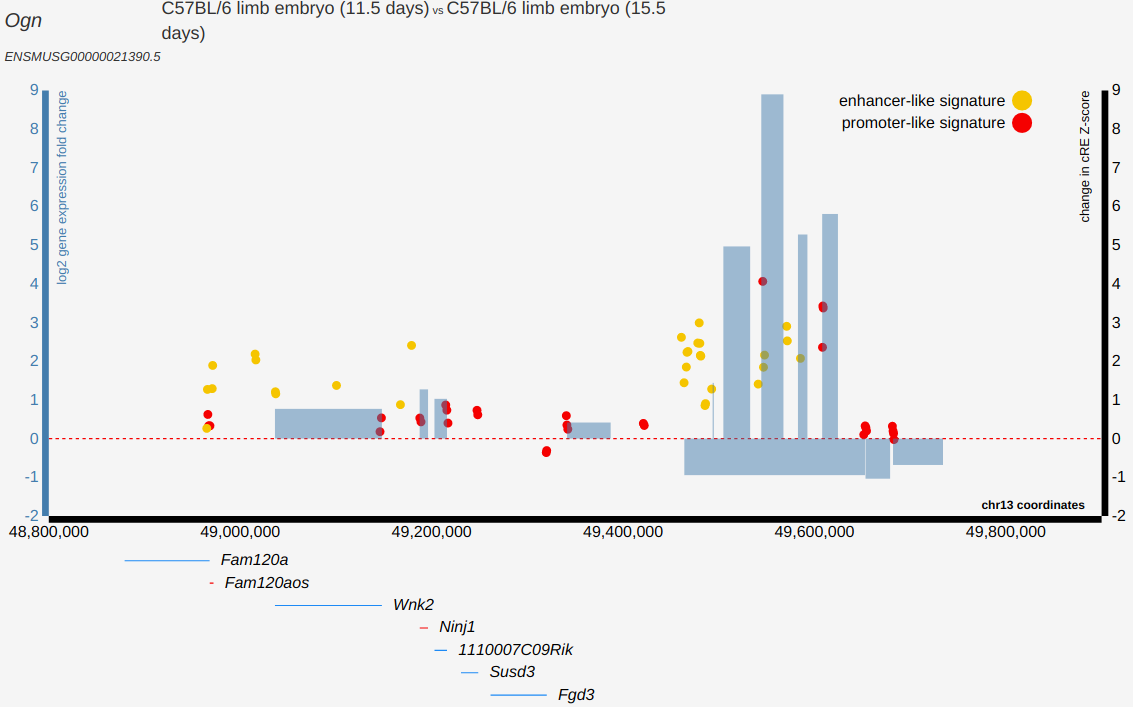 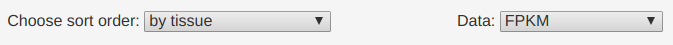 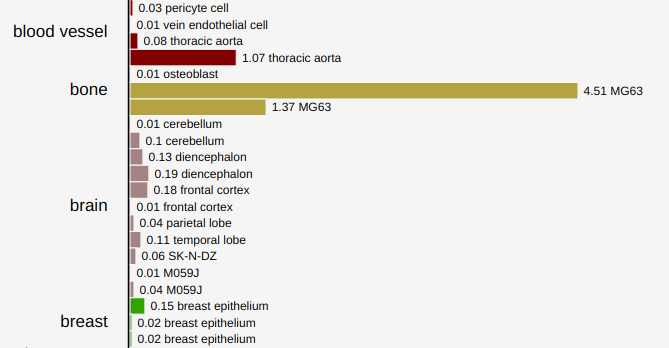 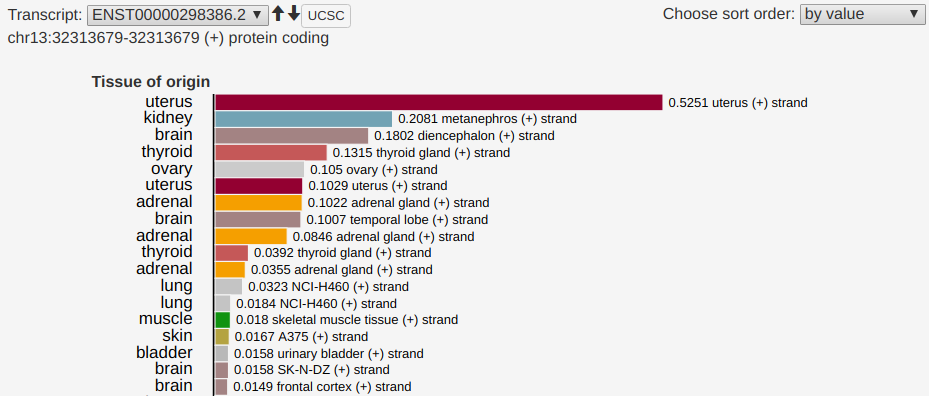 SCREEN overview (recap): three perspectives
SNP-centric GWAS View
browse cREs intersecting LD blocks from study by cell type
select study
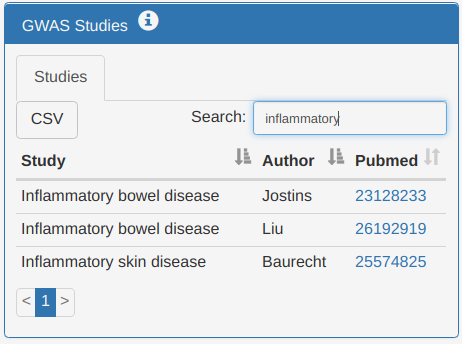 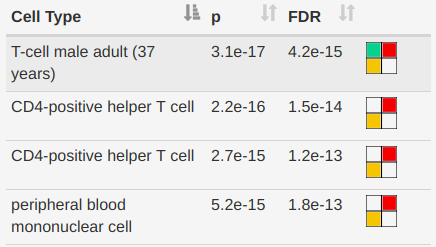 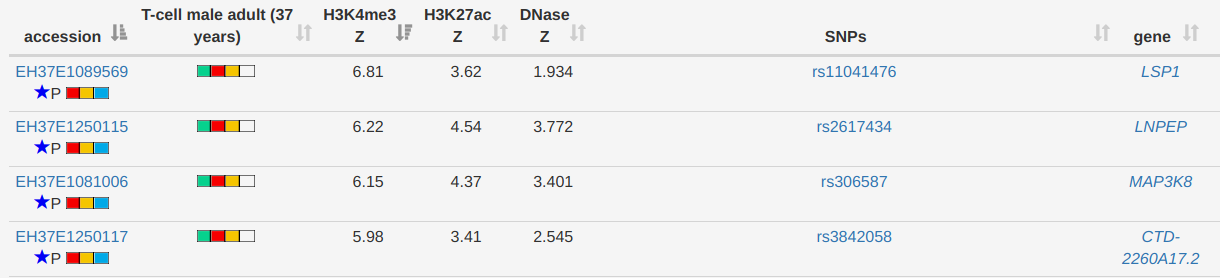 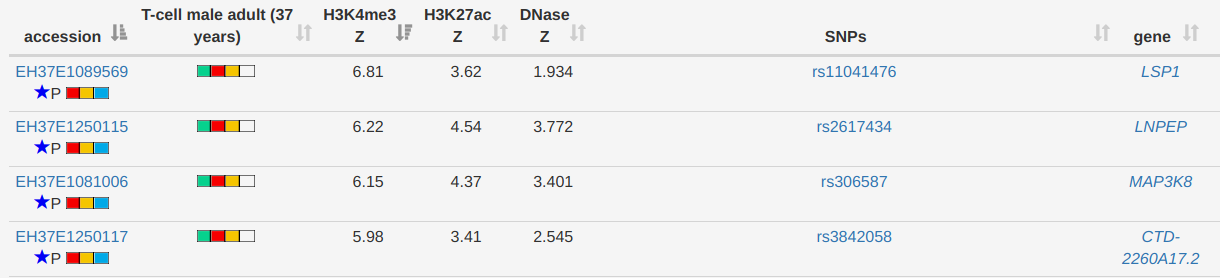 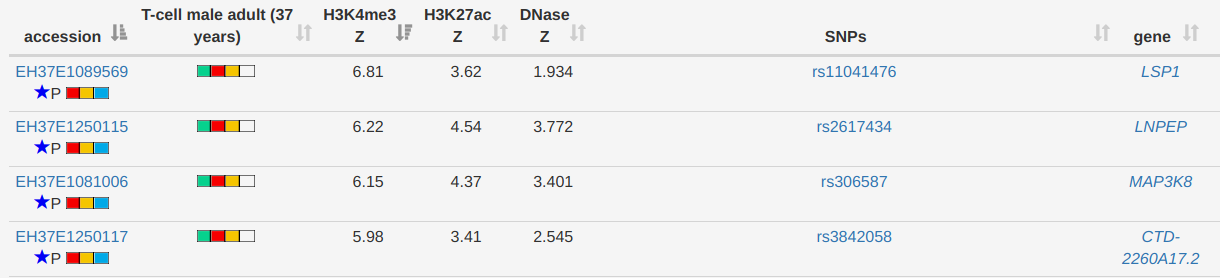 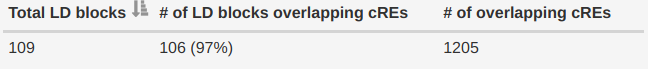 New since last update: UCSC browser configuration
tab opens after clicking a UCSC button
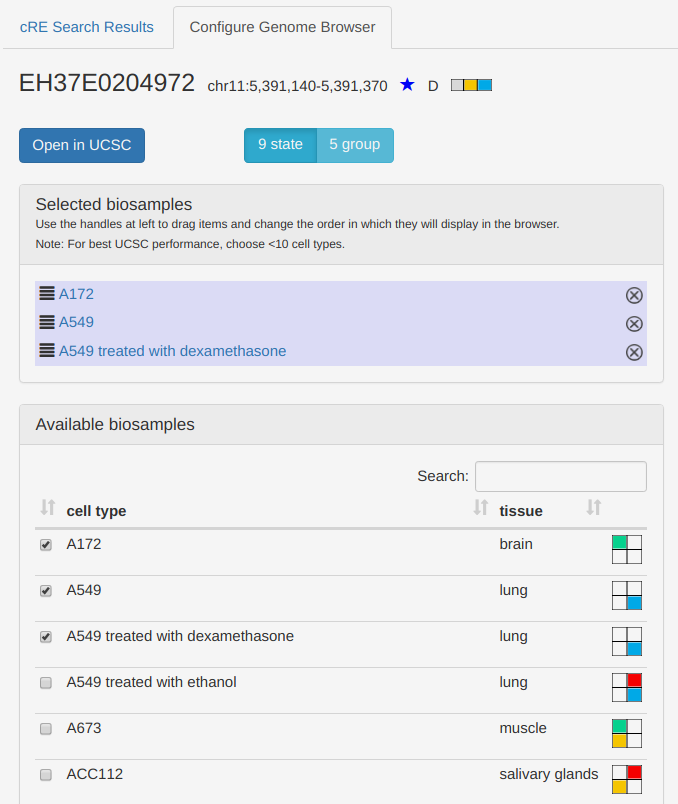 click rows to toggle selected cell types
toggle 9-state or 5-group cRE tracks
click and drag selected cell types with handles to change order of tracks in the browser
New since last update: UCSC buttons for transcripts
RNA-seq
RAMPAGE
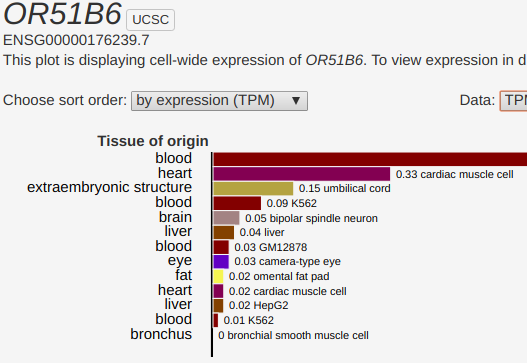 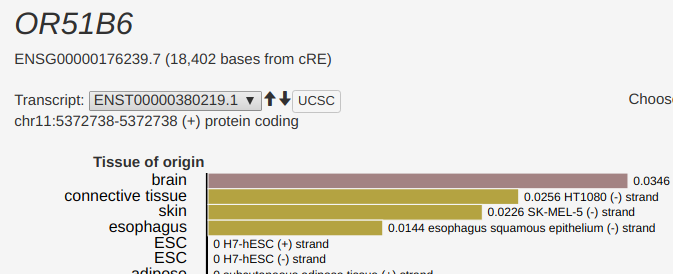 New since last update: summary symbols
Available data types by cell type
search results table: P/D (proximal/distal), concordant support star, Z-scores by data type
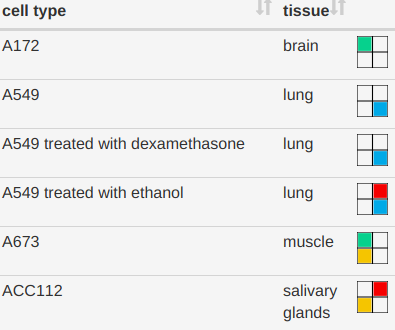 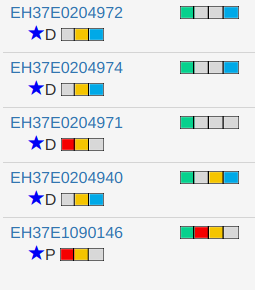 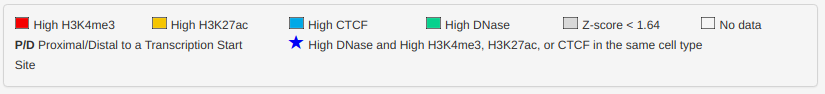 key below search results table
New since last update: cRE file download
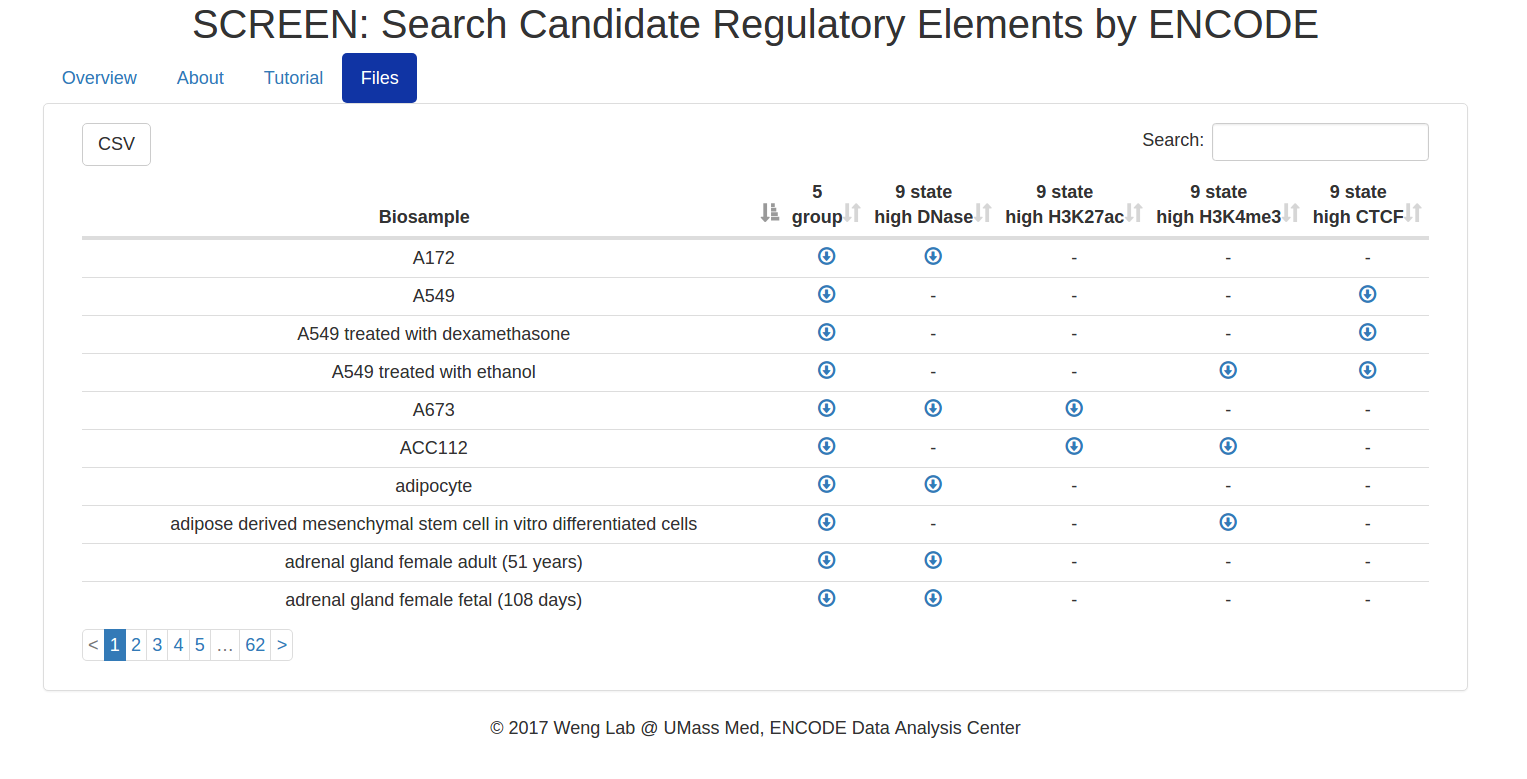 New since last update: new tutorials on homepage
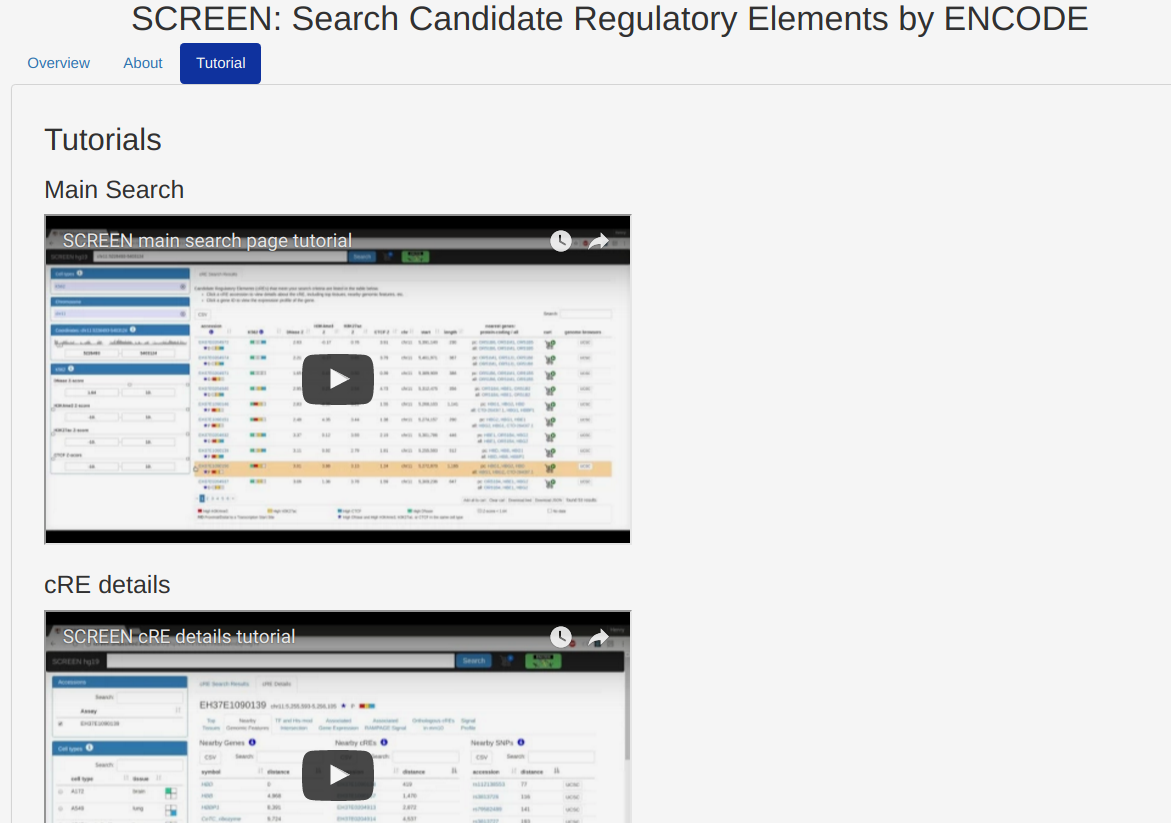 six tutorials
main search
results table, cart, browser
cRE details
gene expression
differential expression
GWAS
hosted on SCREEN YouTube channel
https://www.youtube.com/channel/UCFX89WFjvf-1NCj_4mVObRg